Простые и сложные
 предложения
Словарная работаПроверь друга
Народ, библиотека, девиз, вокзал,спортсмен, баскетбол, вьюга, федерация,традиции, информация, регион, языкознание, поколение,матч, аптека,рюкзак, футбол,дрожжи, коллаж, иллюстрация,энциклопедия,биография,мелодия,парашют,цыплёнок,павильон, субъект.
Сложное предложение
,
Простое предложение

Я собирала цветы
Простое предложение

Олег разжигал костер
Я собирал цветы, а Олег разжигал костёр.
Связь смысловая и интонационная.
Две и более грамматические основы
Составим схемы
Шумят плодородные степи, текут многоводные реки.
Широка моя Родина, и велики её богатства.
Я мечтала о том, чтобы все были счастливы.
Проверим
,
.
1.
.
, и
2.
.
,
чтобы
3.
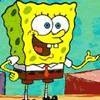 Физкультминутка
Отдых наш- физкультминутка,
Занимай свои места:
Раз – присели, два- привстали.
Сели, встали, сели, встали,
Ванькой-встанькой словно стали.
А потом пустились вскачь,
Будто мой упругий мяч.
Проверочная работа
Отметить номера только сложных предложений.
Знаки препинания не расставлены.
Его спеленали могучие сосны и зреет в нём сила для новой весны.
Я нашёл черепаху в осеннем лесу она ямку копала у пня.
Промелькнула короткая осень.
Родились и выросли снежинки высоко над землей.
Я уселся  в машину со своим приятелем и мы отправились за город.
Домашнее задание:
П. 46, 
орфограмма №4, 
упр.235.
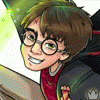 Спасибо за урок!
Ребята, Вы молодцы!
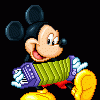